Evaluation of 232Th and 237Np fast neutron-induced fission cross sections by simultaneous evaluation approach

Vidya Devia and Naohiko Otukab
aPanjab University, Chandigarh, India 
b IAEA Nuclear Data Section


Compound-Nuclear Reactions and Related Topics (CNR*24)
July 8-12, 2024
Content
Introduction
 Evaluation method
 Results 
 Summary
Introduction:
Utilize newly added fission cross-section ratios measured at the CERN n_TOF, CSNS 	Back-n etc. compiled in EXFOR
  Reevaluation of 232Th from 500 keV to 200 MeV and 237Np from 70 keV to 200 MeV.
 232Th turns into a useful fuel (233U) when it absorbs a neutron, making it a potential alternative for producing nuclear energy.
232Th data supports the development of advanced reactors design and safety calculation.
237Np is common in spent nuclear reactor fuel. Its long half-life making it a major challenge for long-term waste management.
 The development of new-generation reactors, need precise 237Np data to optimize their design and operation.
Evaluation Method
Revisions of EXFOR entries included adding missing information, removing duplicate datasets from the same measurements, and reformatting the entries.
Assignment of correlation properties for each partial uncertainty
using EXFOR correlation coefficients, estimating from partial uncertainties,
deriving missing values with the quadrature sum rule. 
Conversion to SOK input including correlation coefficient construction, 
SOK fitting updates cross sections estimates using experimental data and Schmittroth's roof function.
Validation of newly evaluated cross sections by deriving Cf-252 SACS and comparing them with other libraries and experimental data
Selections of Experimental Datasets
data reported from 1970 to the present
both statistical and systematic uncertainties available

Following datasets were discarded in general: 
data read (digitized) from article figures 
data compiled without partial uncertainties
data from nuclear explosion
Simultaneous fitting of  232Th with 233,235,238U, 239-241Pu fission cross section below 1 MeV.
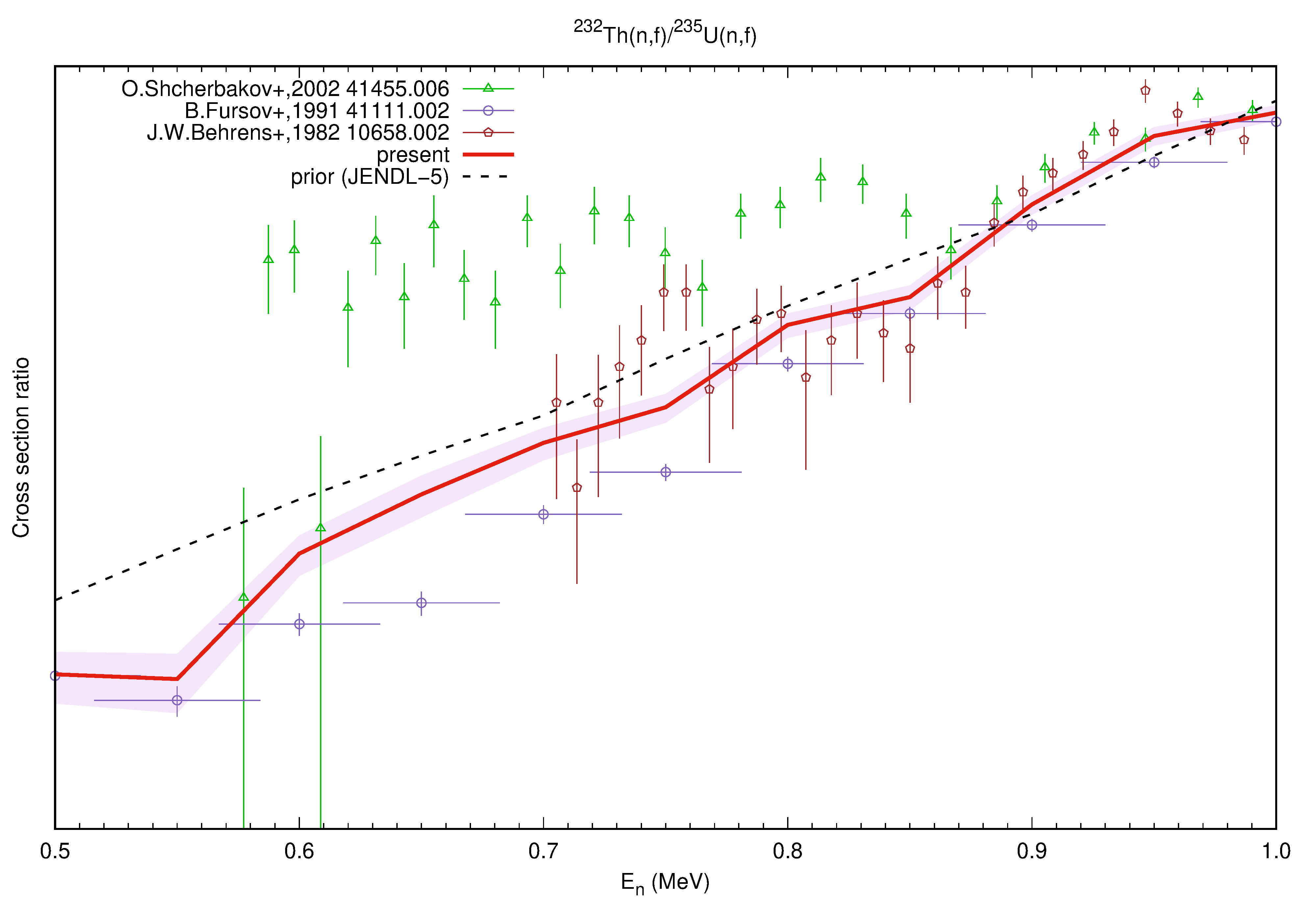 With Shcherbakov et al.'s high ratio, the current evaluation's ratio is slightly higher than Fursov et al.’s for energy below 0.7 MeV.
Simultaneous fitting of  232Th with 233,235,238U, 239-241Pu fission cross section above 1 MeV.
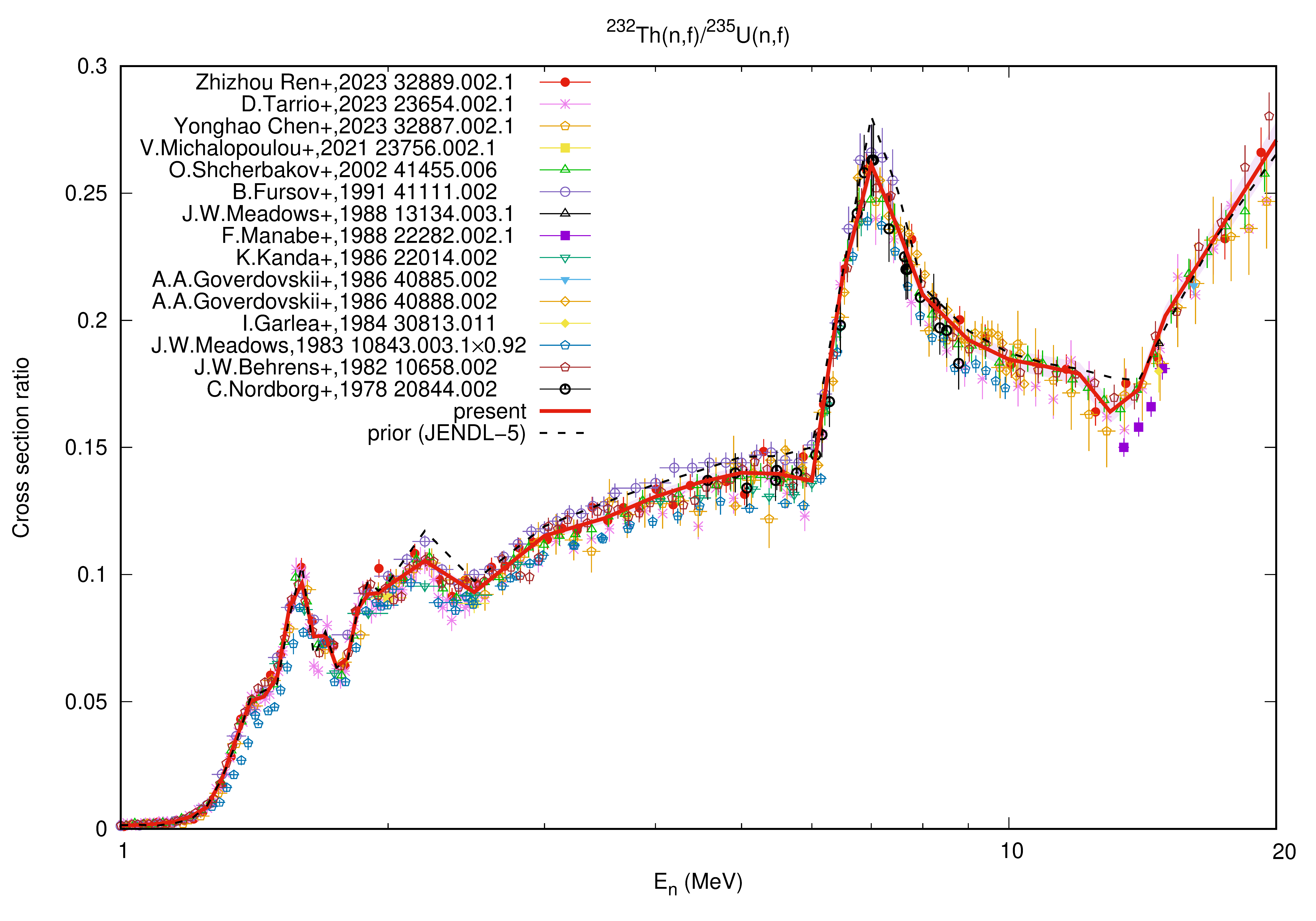 Current evaluation shows lower 232Th/235U fission cross-section ratios than JENDL-5, contradicting higher ratios from Fursov et al.
252Cf(sf) fission neutron spectrum average cross sections (SACS) relative to Grundl et al.
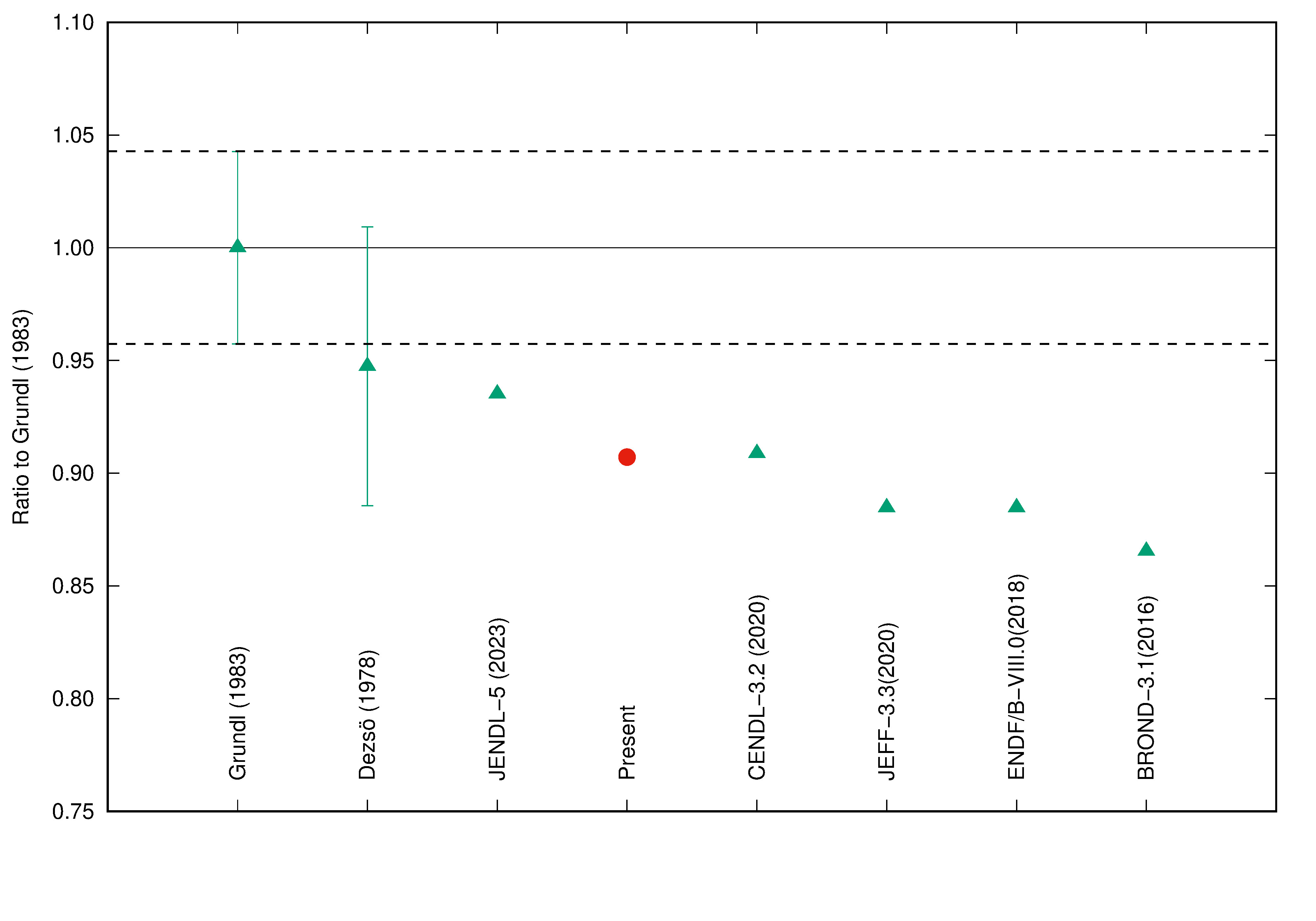 Our evaluation's SACS is lower but closer to other libraries than JENDL-5.
Simultaneous fitting of  237Np with 233,235,238U, 239-241Pu fission cross section.
Fitting with Paradela’s ratio as shape ratio.
Fitting with Paradela’s ratio as absolute ratio.
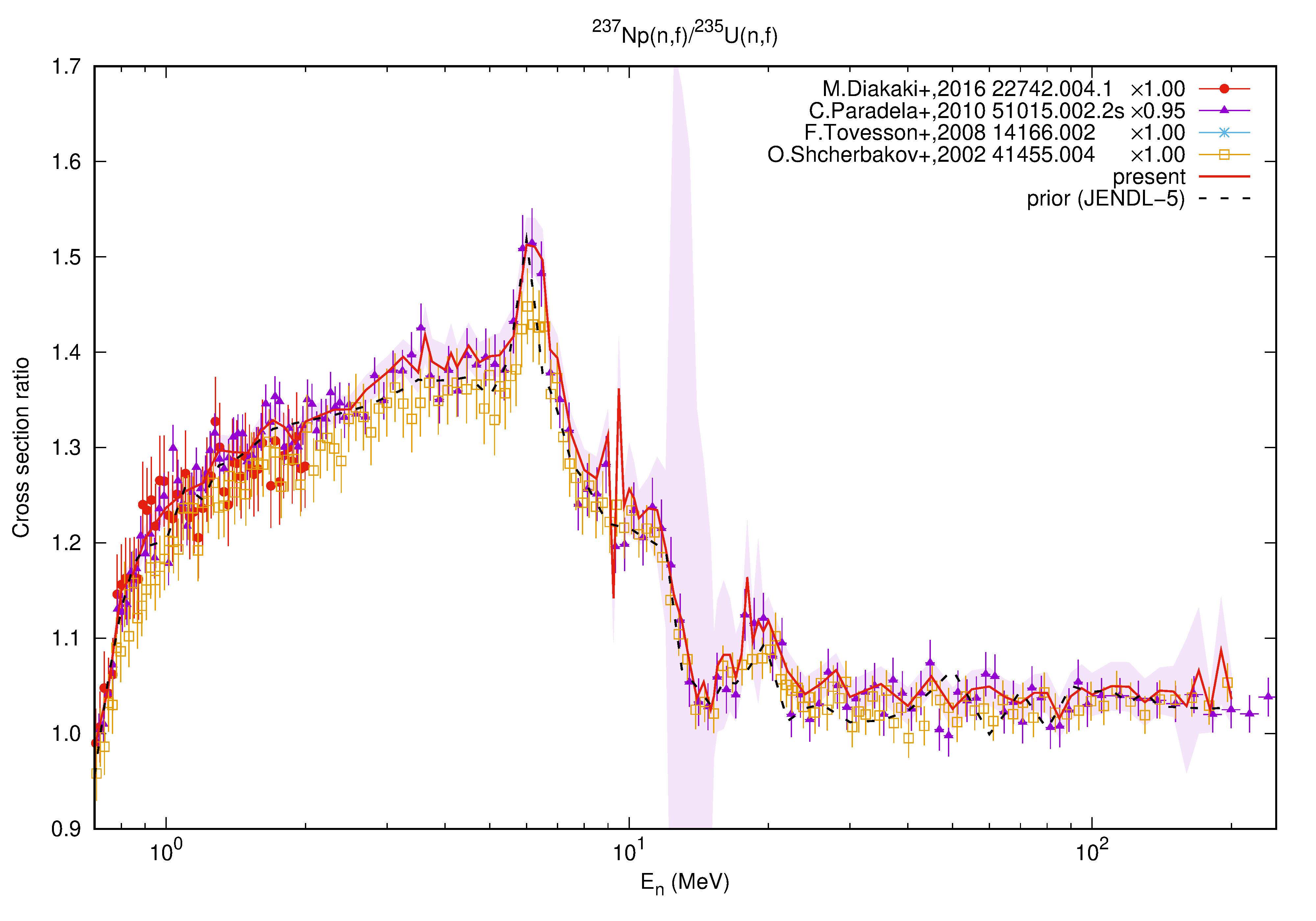 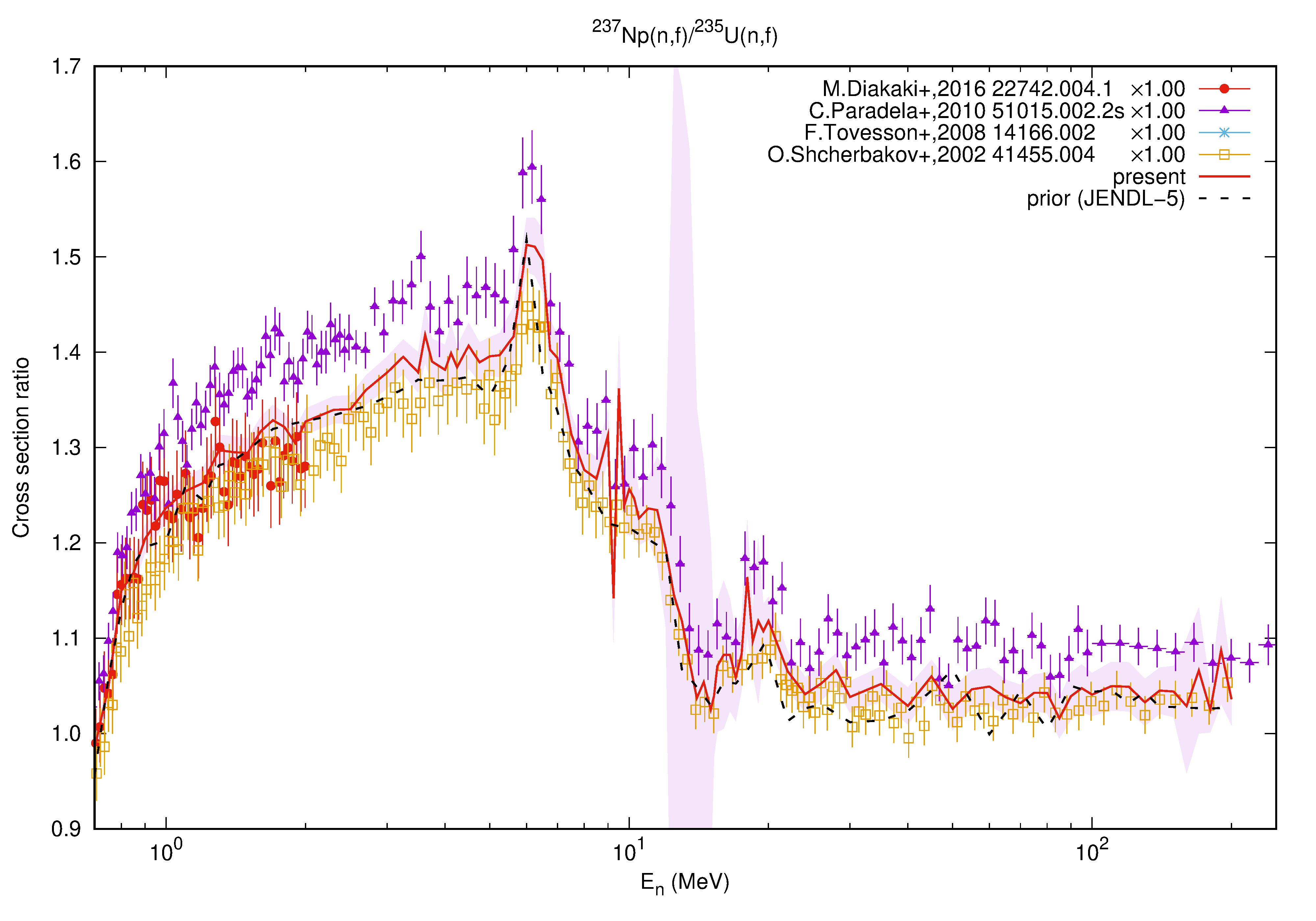 The normalization factor (0.95) was determined by SOK to align Paradela’s ratio with other datasets, by treating the dataset as a shape ratio.
Paradela's cross-section ratio is higher than that of the other datasets.
Summary
Direct use of EXFOR source files. EXFOR entries were revised in collaboration with other neutron data centers to revise entries and include covariance-related information.
 Simultaneous evaluation of 232Th(n,f), 233,235,238U and 239-241Pu  till 200 MeV with SOK. 232Th neutron fission cross sections, systematically lower than JENDL-5.
Work in progress: simultaneous evaluation of 237Np(n,f), 233,235,238U and 239-241Pu with datasets published before 2000.
EXFOR Entry File - Essential input to our evaluation
EXFOR: Experimental nuclear reaction data library maintained by 13 centres (China, Hungary, India, Japan, Korea, Russia, Ukraine, USA, NEA, IAEA).
EXFOR Entry files were converted to SOK input format and used with additional input specifying correlation properties.
Present evaluation can be good validation of EXFOR Entries.
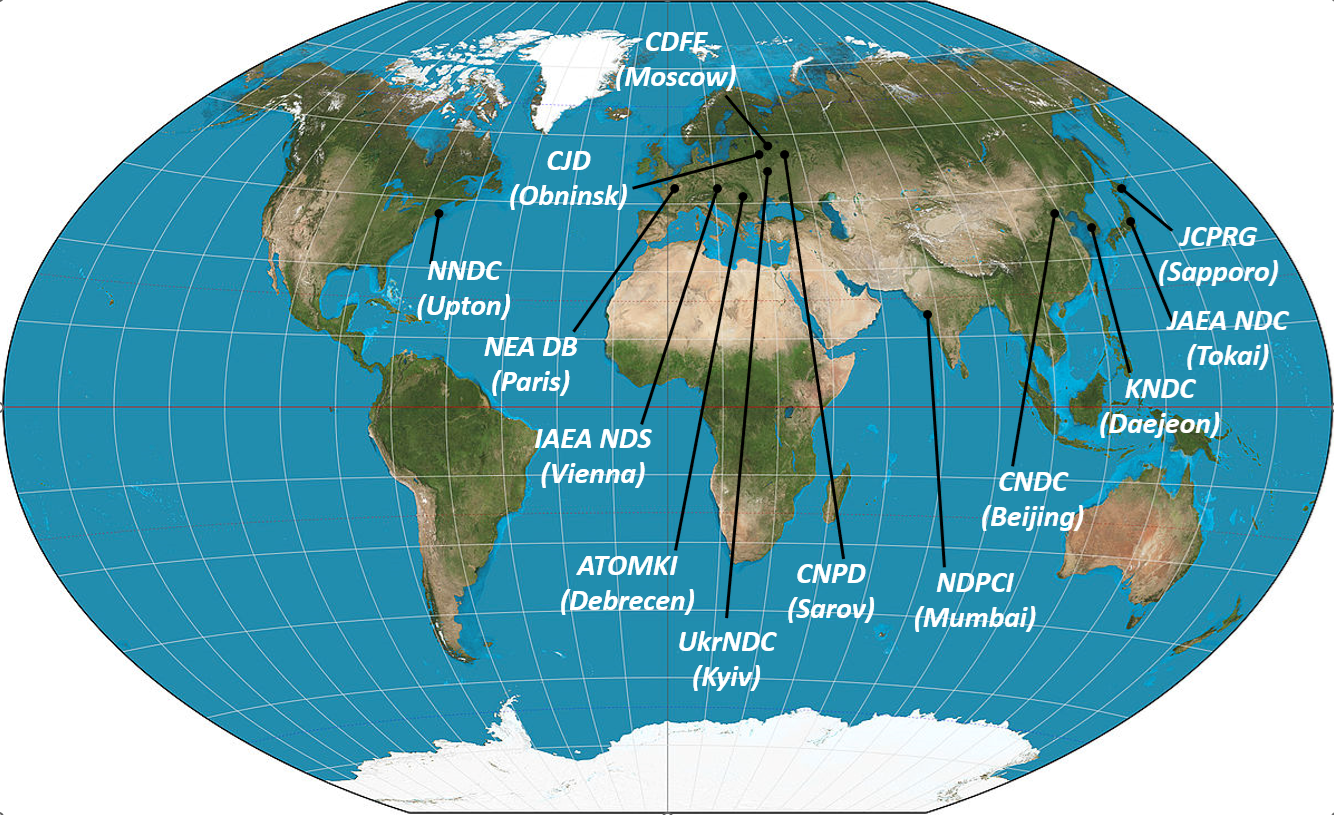 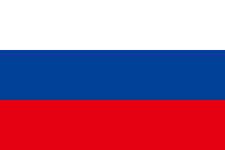 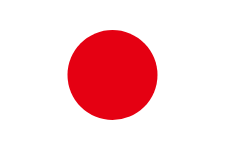 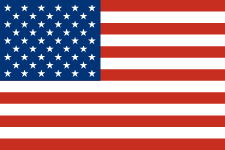 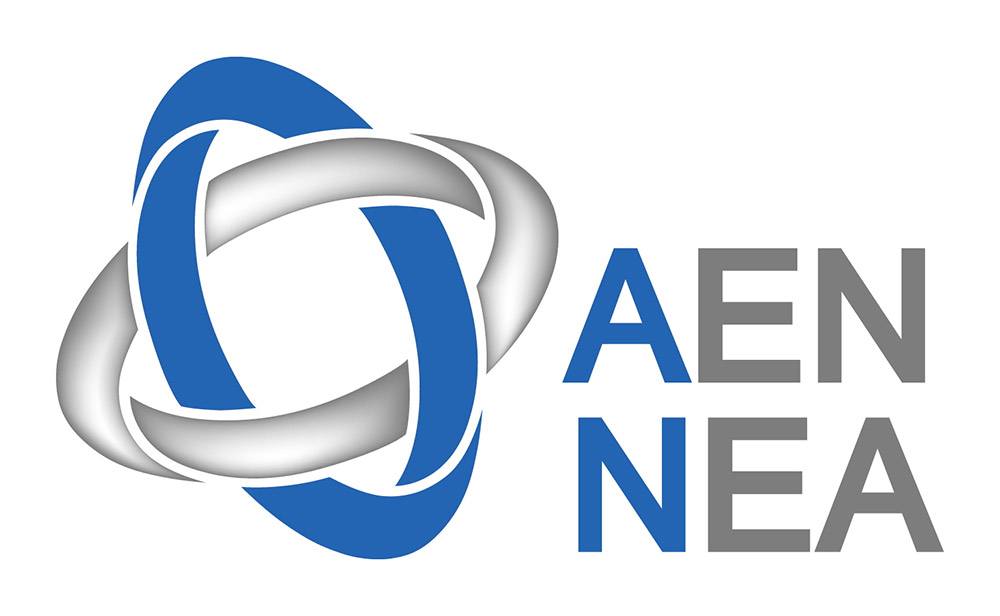 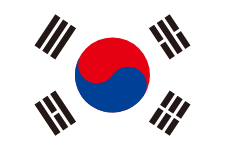 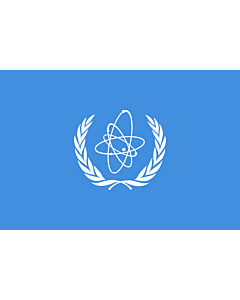 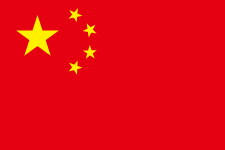 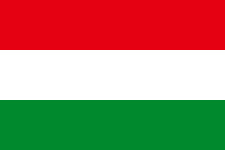 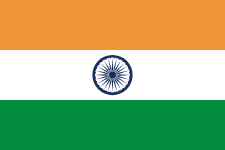 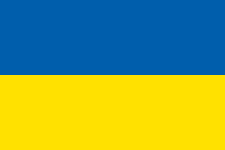 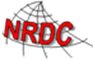 EXFOR Entry File: https://nds.iaea.org/nrdc/exfor-master/entry/
Acknowledgment
Yonghao Chen (Institute of High Energy Physics, China),
  Diego Tarrío (Uppsala University, Sweden),
 Zhizhou Ren (University of Science and Technology of China, China),
  Veatriki Michalopoulou (National Technical University of Athens), 
 Francesca Belloni (CEA Saclay). 
 Jimin Wang (China Institute of Atomic Energy) 
 Emmeric Dupont (CEA Saclay) 
Additionally, we thank the NRDC members for maintaining and developing the EXFOR library.
THANK  YOU